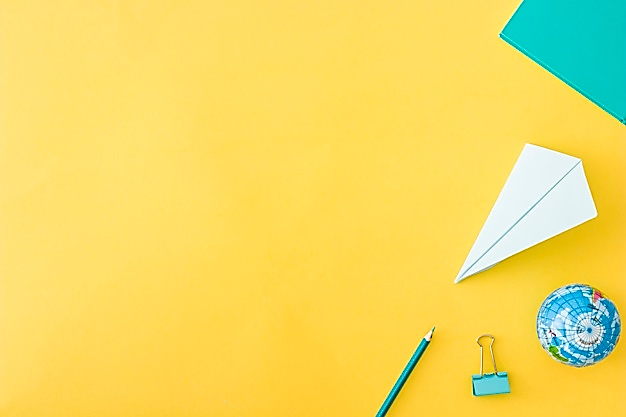 TỰ NHIÊN VÀ XÃ HỘI 
 LỚP 2
Bộ sách Cánh diều
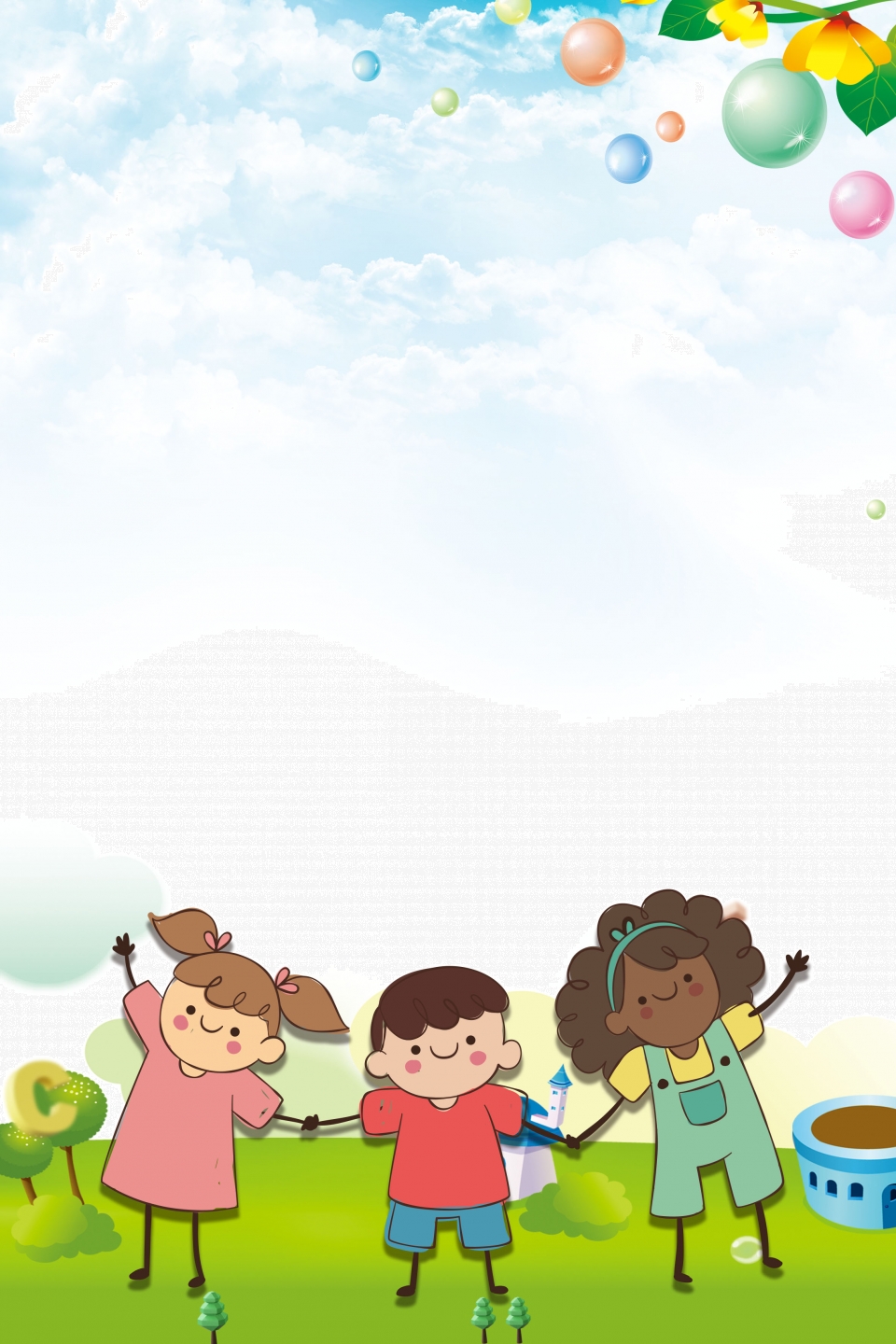 KHỞI ĐỘNG
M
Trò chơi: Đoán tên phương tiện giao thông
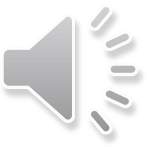 Cái gì chạy trên đường rayĐưa em đi khắp chốn gần, nơi xaKhi về đỗ ở sân gaNgười lên, kẻ xuống vào ra rộn ràng?
Có đầu, không miệng, không taiĐôi mắt như chẳng nhìn ai ban ngàyĐêm chạy, “đôi mắt” sáng thayBốn chân là bánh, chứa đầy những hơi
Xe gì màu trắngCó chữ thập xinhĐèn màu nhấp nháyChạy nhanh trên đường?
Thân tôi bằng sắtNổi được trên sôngChở chú hải quanTuần tra trên biển?
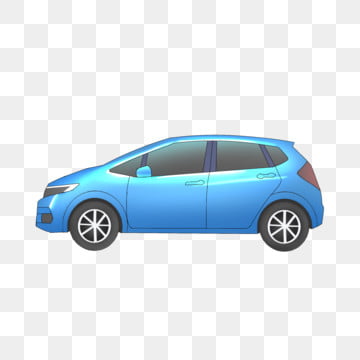 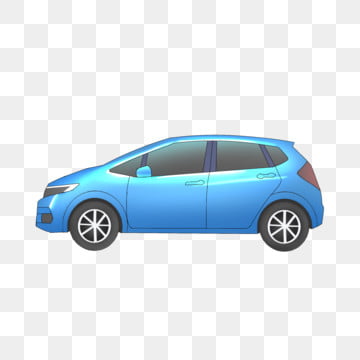 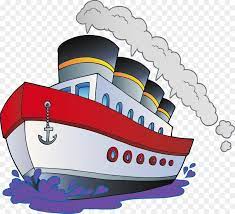 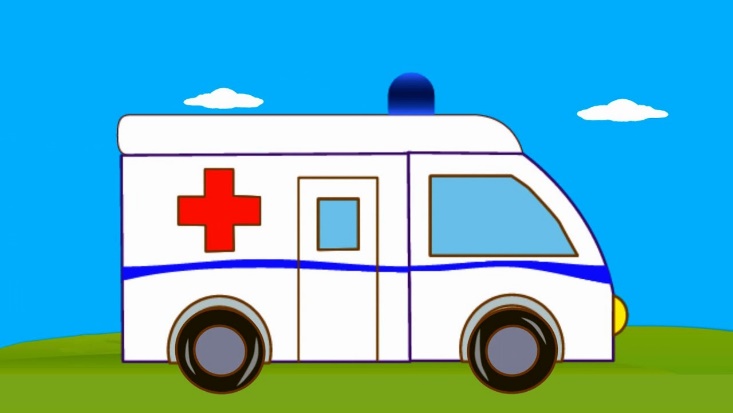 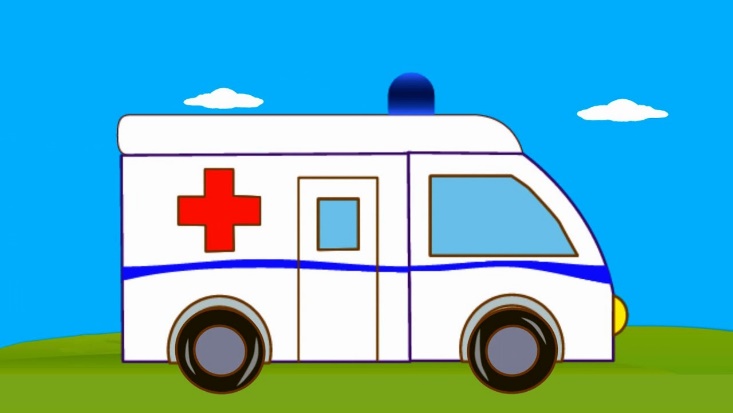 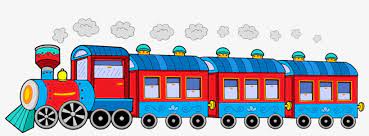 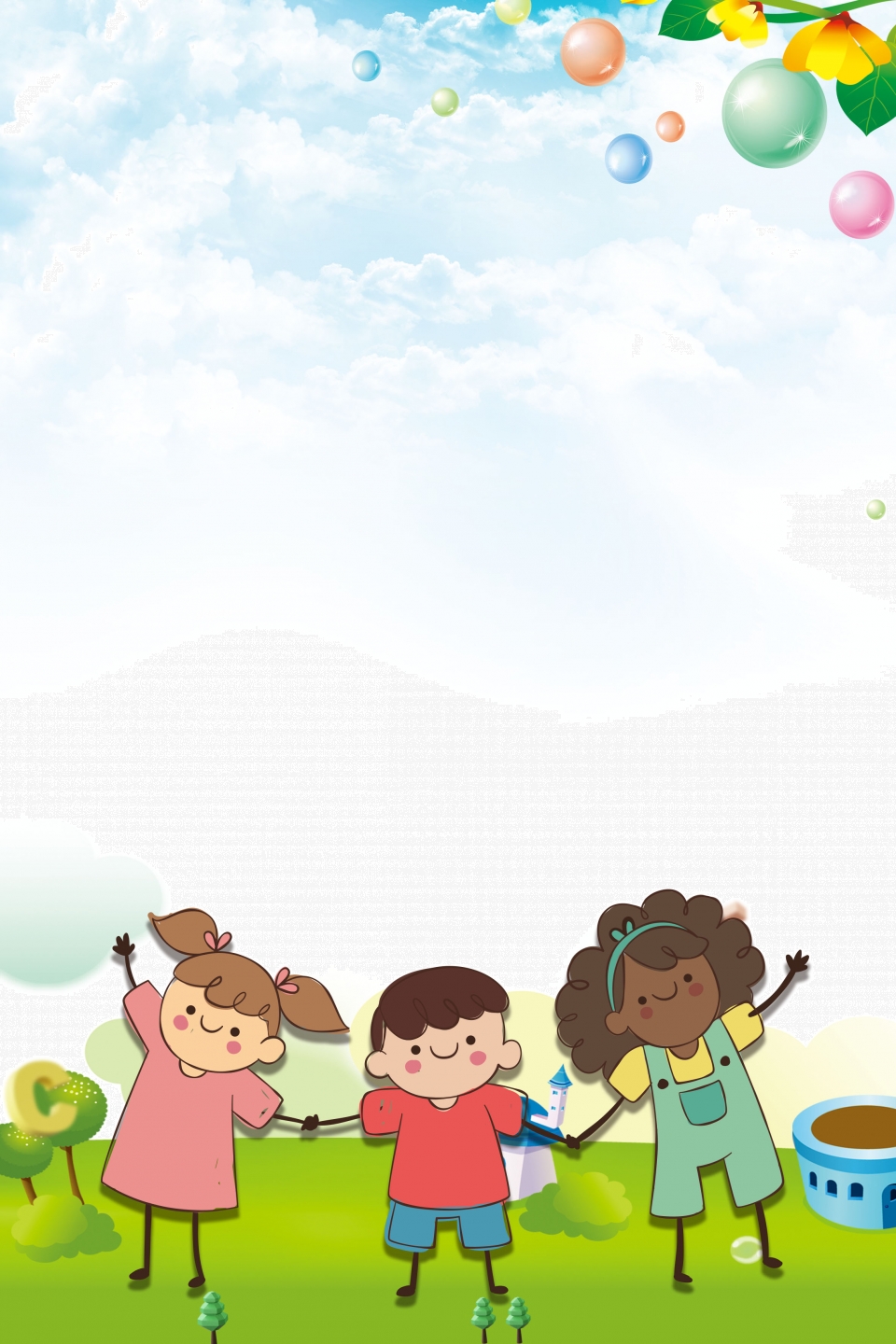 TỰ NHIÊN VÀ XÃ HỘI
Bài 8: ĐƯỜNG VÀ PHƯƠNG TIỆN GIAO THÔNG
TIẾT 1
Hãy cùng tìm hiểu về:
Các loại đường giao thông.
Một số phương tiện giao thông và tiện ích của chúng.
Một số loại biển báo giao thông.
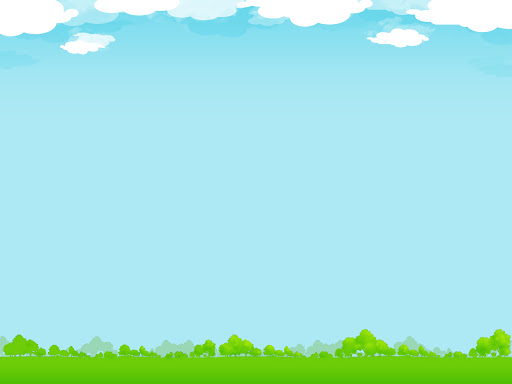 KHÁM PHÁ KIẾN THỨC MỚI
Hoạt động 1: Tìm hiểu về các loại 
                   đường giao thông
Kể tên các loại hình giao thông có trong hình vẽ:
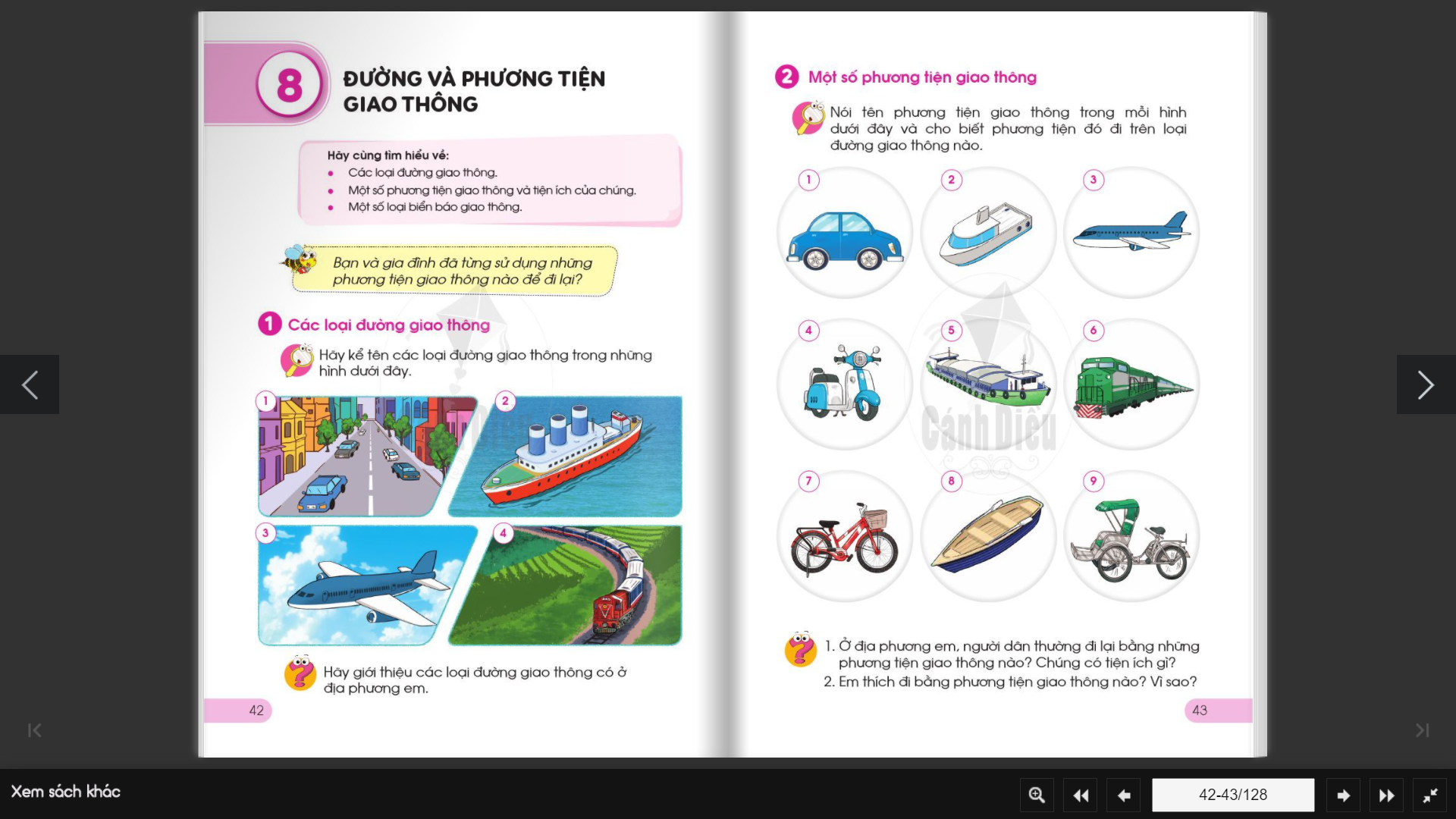 Mời các em quan sát một số hình ảnh về các loại đường giao thông.
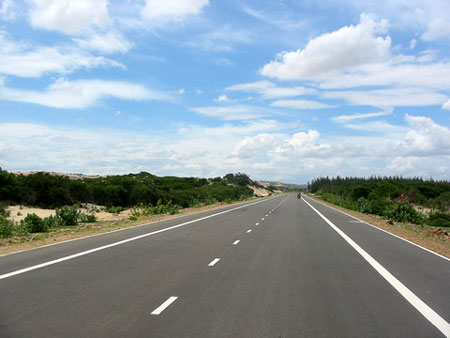 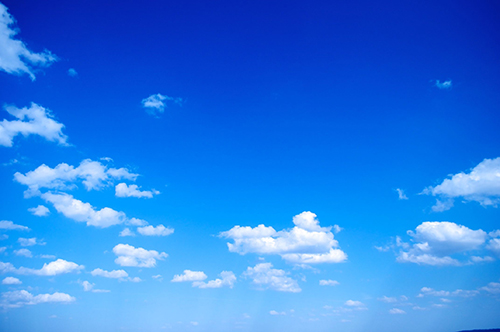 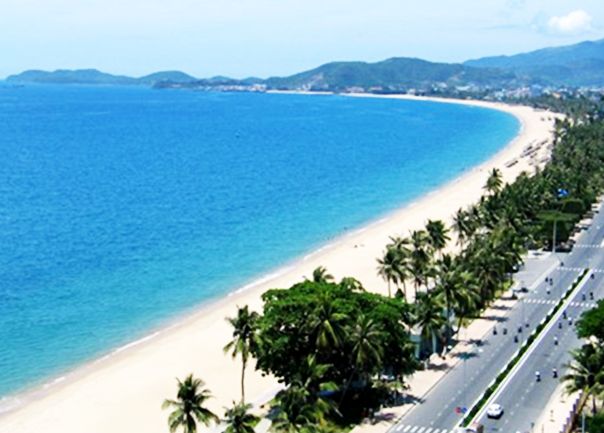 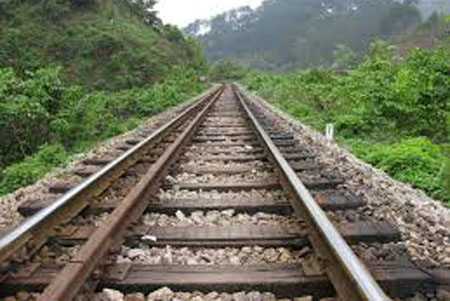 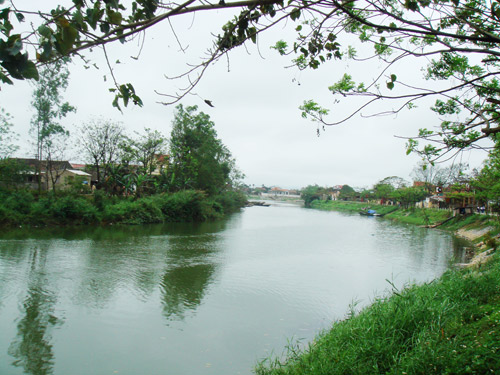 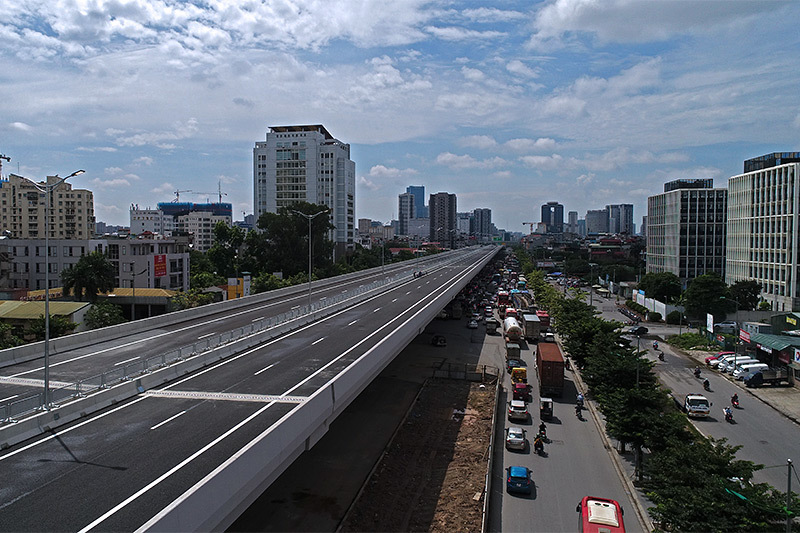 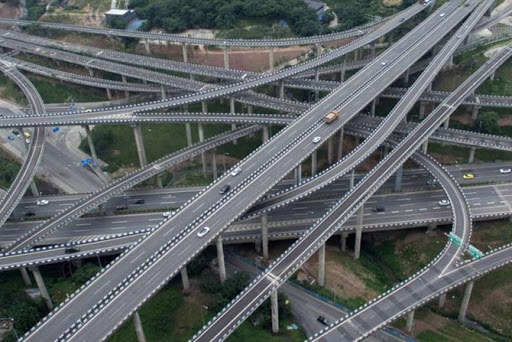 Đường cao tốc trên cao
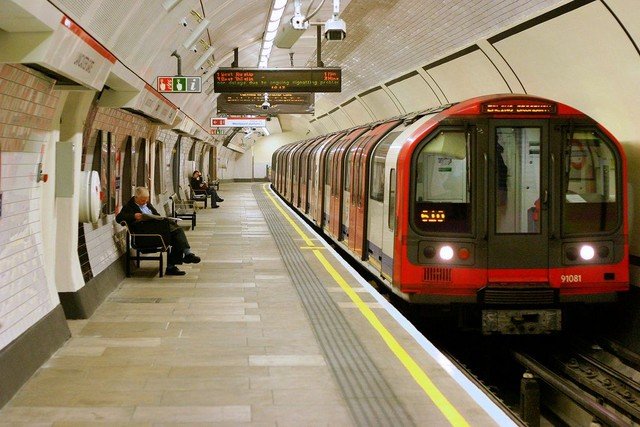 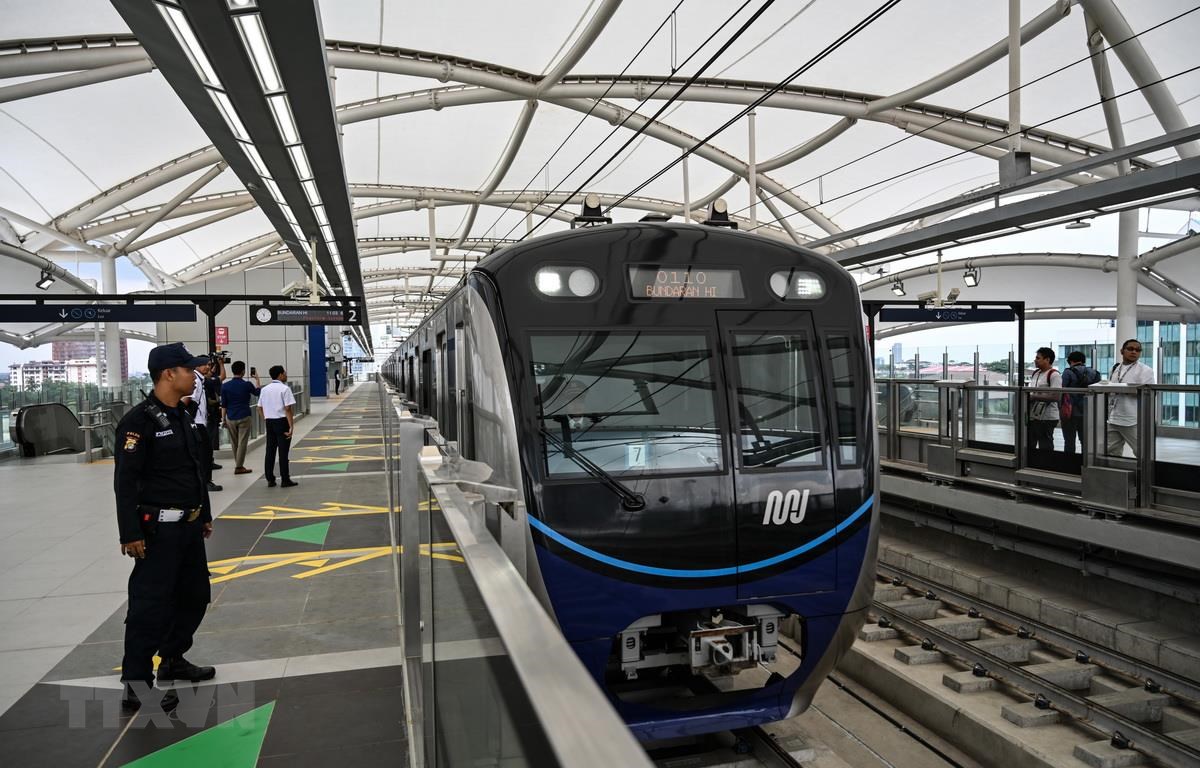 Đường tàu điện ngầm
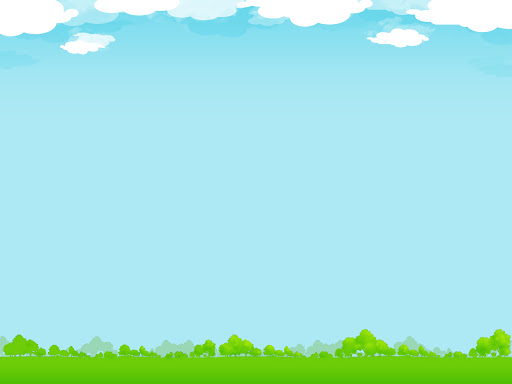 Hoạt động 2: Giới thiệu 
các loại đường giao thông ở địa phương
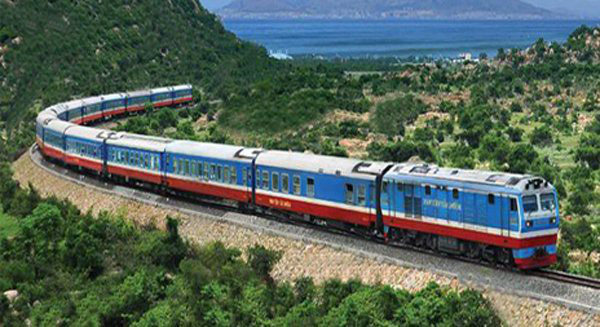 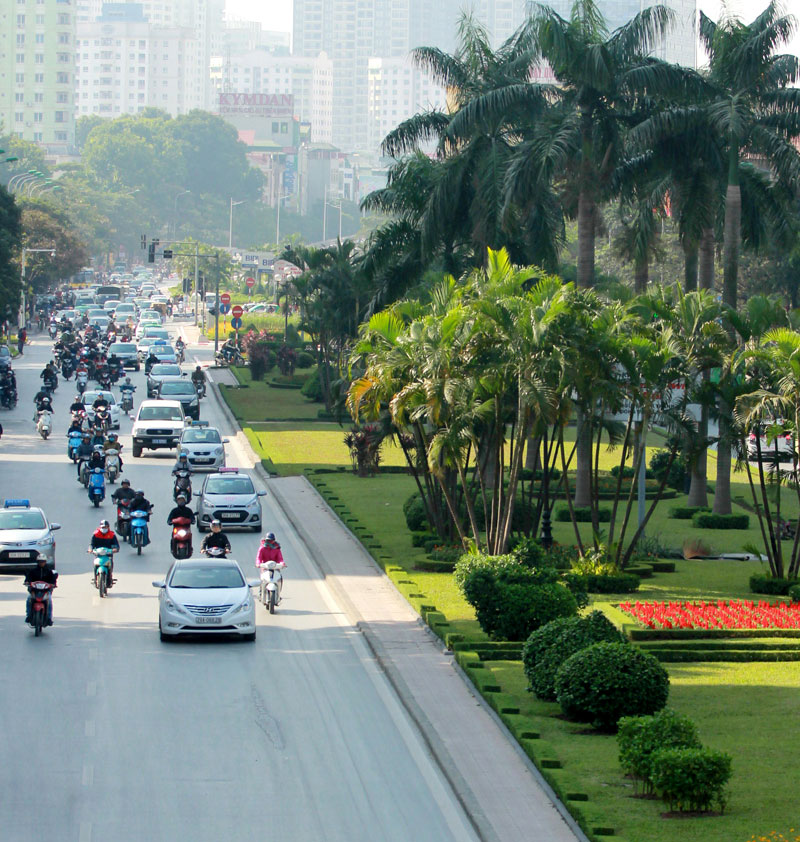 Đường bộ
Đường sắt
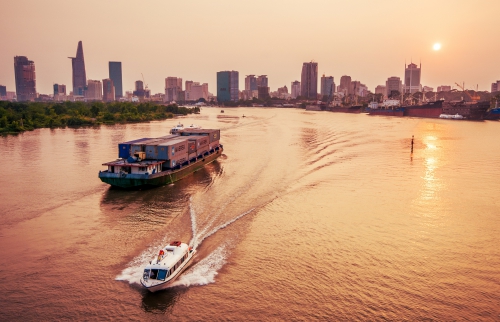 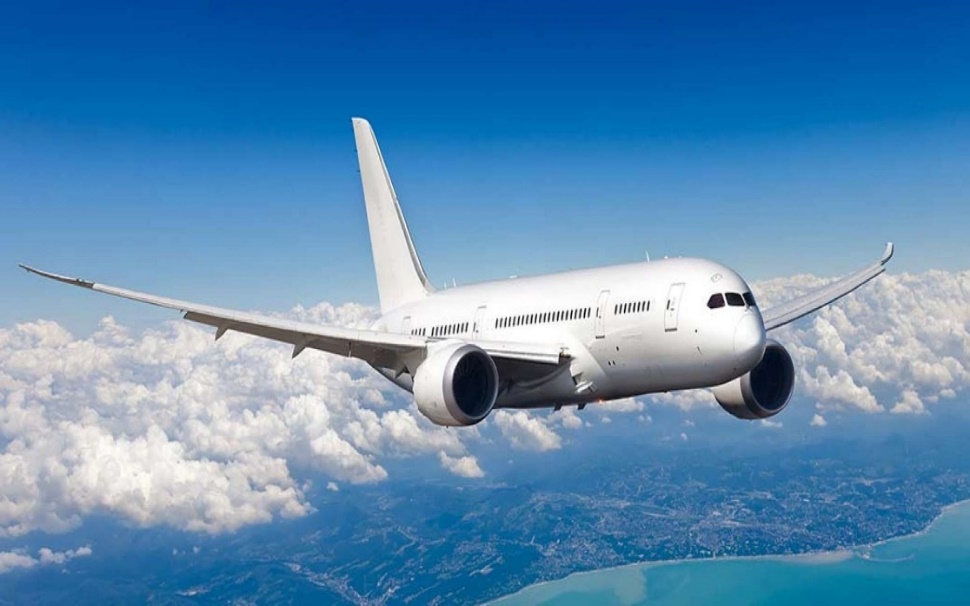 Đường thủy
Đường hàng không
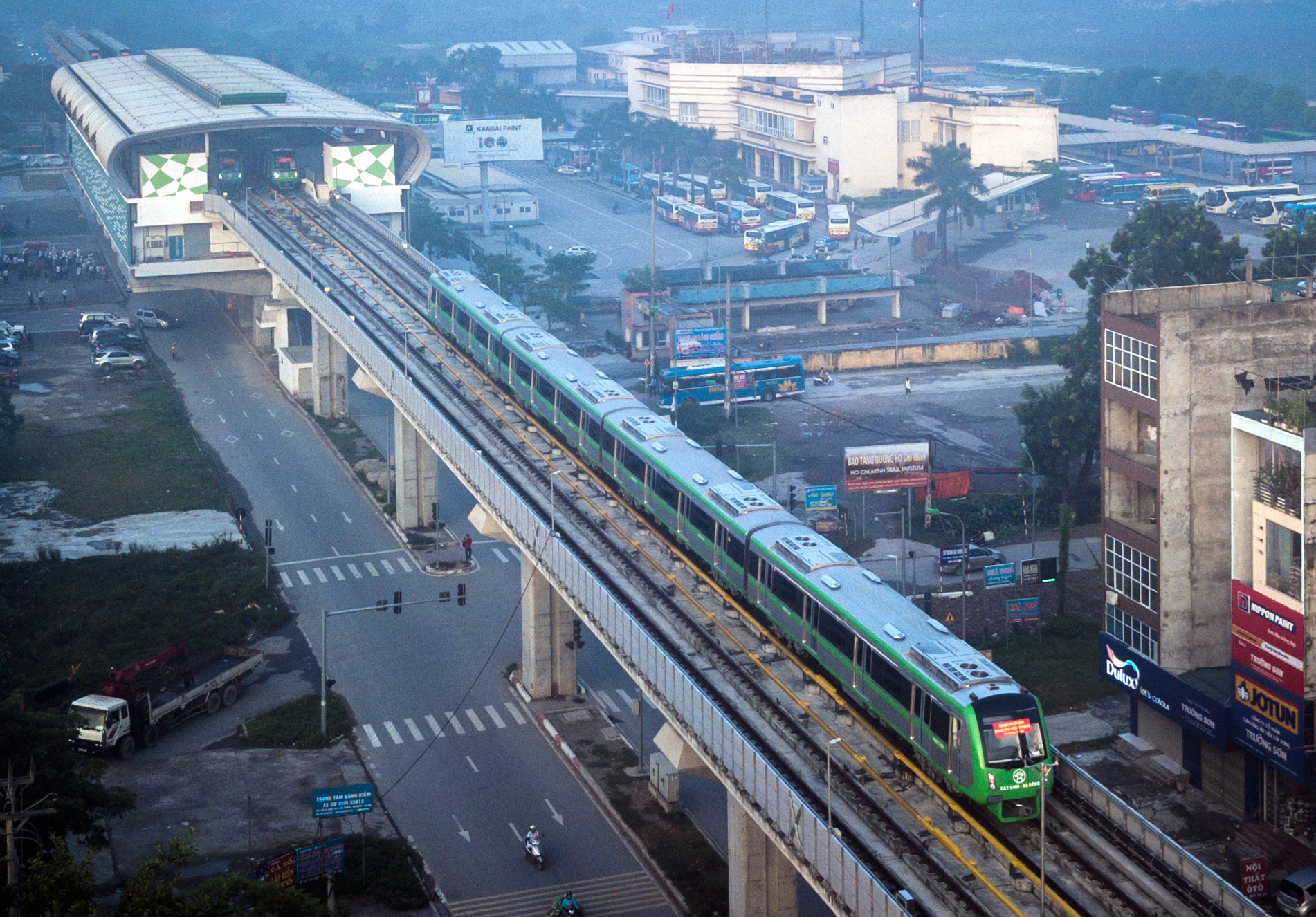 Đường sắt trên cao